Resolving Complex Medicaid CasesAppeals & Reconsiderations
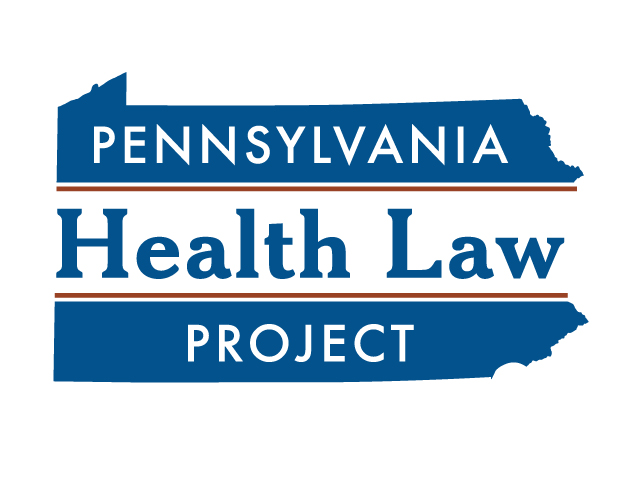 Kyle Fisher
KFisher@phlp.org

October 2016
Topics
2
Appeals
Mechanics
Resolving 
Common denials
Reconsideration
Applications
Expediting in medical emergency
[Speaker Notes: Goal is help consumers gain coverage – advocating at CAO level.  Certain rules of the game.]
Preface
3
Rule #1 – Develop Contacts
Unlike the HC.gov black box
County Assistance Offices (CAOs) are staffed by human beings
Who have huge caseloads 
Who sometimes make mistakes
Who often can be reached by phone or email
Who have no interest in going to fair hearings

Rule #2 – Treat your CAO contacts well
Be credible
Make their jobs easy
[Speaker Notes: Opposite of HC.gov algoritms, call center staff who can’t explain the black box’s decision
 you may be new, but at times you will know the rules better than they do; tactfully inform them
 most of the state / starting point is MA ombudsman :: phila – advocate liaisons 
 DHS directory (word format)]
Appeals
4
Mechanics & strategies
Appeals
5
Why not just reapply? 

Filing an appeal …
Begins a formal legal proceeding
Creates leverage
Makes the CAO review its action
Most appeals are resolved quickly
Mechanics (1 of 2)
Best to use the form attached to the denial, which is pre-populated.
6
Selecting in-person gives the CAO more incentive to resolve the issue
Mechanics (2 of 2)
7
A cover letter/email helps. Cite the MAEH, and/or explain the attached information.
I disagree. My income information is attached.
The client has to sign. Being listed as a  “representative” gives you authority to act on the client’s behalf.
Mechanics
8
How should the appeal be filed?

Hand-delivered
By certified mail
By email, or 
By fax 

Call or email within a day or two 
Confirm the appeal was received
Attempt to resolve – “Is any additional information needed?”
Best
Confirm receipt
[Speaker Notes: Protect the date of application – especially if recent bills, need retroactive coverage]
Mechanics
9
30 days 
Time the client has to file an appeal
Runs from date of adverse action notice

13 days  
“aid-paid-pending” or “benefits continuing” deadline 
Where the CAO is stopping coverage already in place
Benefit has to continue pending the appeal
[Speaker Notes: [Include Compass e-form#, if you have it] – or date reports filing]
Mechanics
10
90 days
Time the state has to schedule and hold a fair hearing and issue a written decision
Runs from date of appeal

Immediately
How quickly you can attempt to resolve an appeal
No need to wait for a formal “pre-hearing conference”
Strategies
11
Make it easy for the CAO to fix the problem
Submit (or re-submit) missing information with the appeal
It doesn’t matter if it’s “late”   (55 pa code 275.5)
Cite the relevant MAEH section
					
If need be, go up the chain of command
Do not wait weeks for a caseworker to respond
Especially where medical emergency, e.g.
[Speaker Notes: - paperwork gets lost / may need to submit 3x!  
 - Q not whether right at time, but whether have what they need NOW]
Strategies
12
Humanize your client
Include information about health conditions, e.g.
Even if not technically relevant
Power in narrative

Keep PHLP in mind
[Speaker Notes: - you’re trying to motivate the caseworker/supervisor/administrator to prioritize your client]
Sample email / cover letter
13
From: Kyle Fisher [mailto:KFisher@phlp.org] To: Hahn, MaureenSubject: W* appeal BCCPT
 
Good morning Ms. Hahn,
 
Attached please find the appeal of MW (record ****), who has been denied MA in the BCCPT category.  
 
As Ms. W* is losing her creditable coverage tomorrow, and requires further breast cancer treatment and medications, we ask that the County resolve this matter as quickly as possible.  
 
Thank you,
Kyle
[Speaker Notes: *client in middle of chemo for breast cancer; couldn’t afford her costsharing for work based coverage; dropped it, so she could move to BCCPT]
Reconsideration
14
Reconsideration
15
“An application form is not needed for any of the following:

Individuals who reapply within 60 days from the date the MA application is denied. … ” 

MAEH 304.16

“When an individual requests reconsideration and/or submits required documents within 60 days of the denial date, reconsider the denied application.  Process it with the paperwork and information that was submitted with the original application, and any information the individual subsequently provided.”

MAEH 379.1 (emphasis added)
[Speaker Notes: Alternative to new application]
Reconsideration
16
Alternative to a new application
Missing information? – new application not required if needed info is submitted within 60 days of denial 

Recon vs. appeal – what’s the difference?
“Reconsideration” is less formal than an appeal
Preferred by caseworkers
Lacks leverage of a pending fair hearing, where CAO has to justify their action before an ALJ

30 days to appeal :: 60 days to ask for reconsideration
[Speaker Notes: In MAEH, formalized w/ spring 2016 ops memo -- newish
Window is 90 days if MA closed at renewal; though renewal could still be due
 - goes to back to your relationship w/ CAO contact
 - trust them to fix w/o leverage of appeal?]
Common Denials
17
examples
Verifying income
18
Verifying no income
Submit a “support letter” 
Basic letter from a relative or friend that is helping out,  lending a couch, et cet.
If not possible, have the applicant write a letter explaining how s/he survives with no income
Piece of paper helps to show “cooperation”
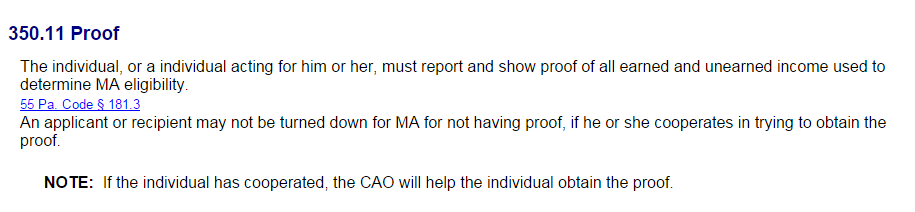 [Speaker Notes: May not be denied – if cooperating!]
Monthly vs Annual Income
19
Medicaid uses “point-in-time” eligibility
Essentially monthly 
Unlike HealthCare.gov, which uses annual income

But, if monthly income is over 138% FPL, and
Expected annual income is less than 138%
Because income expected to decrease or end  
Such as unemployment comp. & seasonal employment

Then CAO should use expected annual income
See policy clarification PMA17446312 (2/2015)
[Speaker Notes: School district (no summer salary, e.g.); migrant labor
 - only works for decreases]
Example – Verifying Income
20
Sasha and Malia have their Medicaid stopped because, the CAO notice states, their parents failed to verify their income at renewal.  

Their parents filed an appeal as soon as they got the notice but the MA still stopped.  

What can you do?
Sample appeal email
21
From: Kyle Fisher Subject: MA appeal -- AC
 
Mr. Freeman, 

Please see the attached documents concerning AC’s MA, which was improperly stopped on 7/12 despite a timely appeal.  Record 51/***.  We ask that the County immediately reinstate pending appeal.  A* is a child with disabilities who has no other health insurance. 
 
Beyond the due process component, also attached is income documentation that we believe resolves the underlying issue.  A’s father is paid $1,883 (gross) biweekly from *** and $100 biweekly (gross) from ***.  His mother is a caregiver and has no income.  Please advise if anything else is needed. 
 
Thanks for your assistance.
Best, Kyle
[Speaker Notes: Diplomatic but firm]
Immigration Status example
22
You helped a young women who is pregnant apply through COMPASS.  An immigrant, she has applied for a green card and has employment authorization.  

She is denied.  The denial notice states that, because of her status, she can only qualify for Emergency Medical Assistance.  

You do research and realize this is wrong.  How can you fix it and get her coverage?
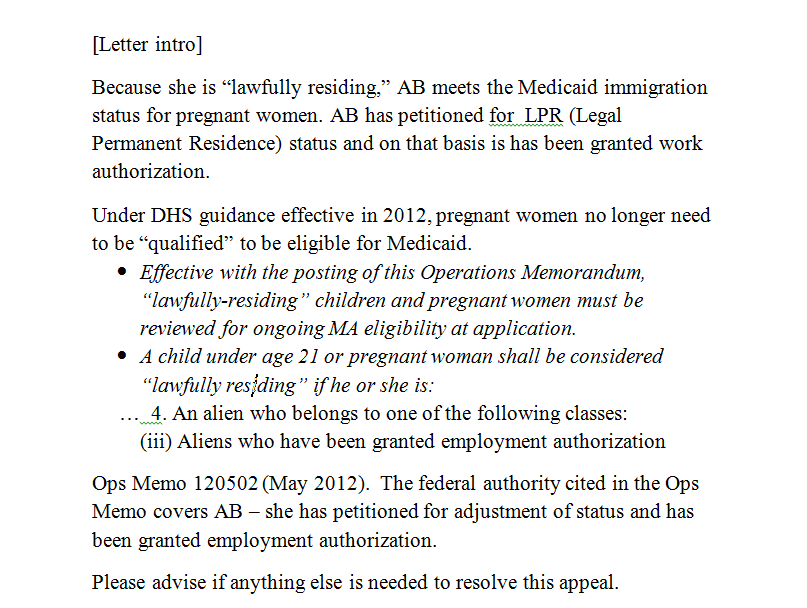 23
Verifying Disability
24
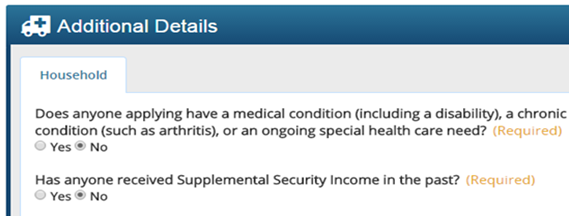 If applicant answers yes, EAF (PA 1663) requested

Note difference between COMPASS and PA 600 HC
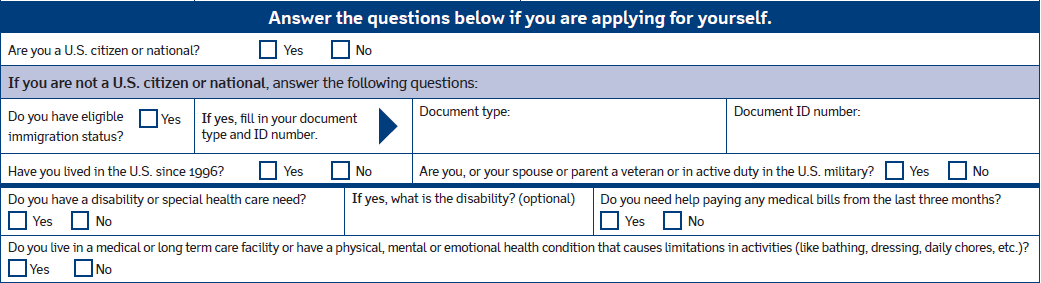 [Speaker Notes: Common reason for delay / more than denial
EAF requested, but not required (if eligible in adult/expansion category)
Also triggers COMPASS to ask resource Qs]
Applications
25
Timeframes & tactics
How to Apply
26
How quickly will an application be processed?

30 days – normally
45 days – if additional information needed
5 days    – if applicant has a medical emergency 


When does coverage start?
Date of application     – normally  
Up to 3 months prior – if applicant has unpaid bills


See MAEH 304.15, 304.5
How to Expedite
27
How quickly will an application be processed?


5 days  – if applicant has a medical emergency 
Submit basic letter from FQHC clinician describing the patient’s condition, asking CAO to process within 5 days.
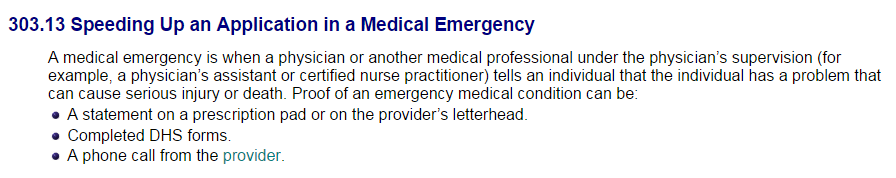 [Speaker Notes: Don’t worry much about standard – “serious injury or death” – if consumer has diabetes and needs insulin, e.g., enough.  Missing anti-depression meds, chronic pain … 
 - submit w/ the compass application verifications / paperwork.  PHLP – typically after the fact.]
Status Requests
28
For applications that are pending …

Ask your CAO contact:
What is the status of Jane Doe’s application? 
Is any additional information needed? 

If applicable:
Gently point out that application is over 30 days
Describe any medical conditions or unfilled prescriptions, ask that the CAO expedite 
Include the Compass e-form number
[Speaker Notes: [Include Compass e-form#, if you have it] – or date reports filing]
Example – pending application
29
Good afternoon Mr. Galinowski,

I’m writing to ask about the status of LM’s MA application.  Her daughter reports filing an application through COMPASS on December 15th.

•	E-form #:         W1234567
•	DOB:                 x/xx/56

Ms. M suffers from bipolar disorder and uncontrolled diabetes.  See attached doctor’s letter and endocrinology report.  If at all possible, please expedite her application pursuant to MAEH 303.13 on the basis of medical emergency.  

Thanks for your assistance,
Kyle Fisher
[Speaker Notes: - medical piece adds a human element – even if you don’t have a doctor’s letter, know your client needs medications, etc, include that.  9/10, my clients have a health need.  Share that information.  Even if not legally relevant. Can spur action.]
Resources
30
Blank Appeal Form (DHS) – PA FS 162 FS
Supplemental Handbook, Chapter 870 – Appeal & Fair Hearing
http://services.dpw.state.pa.us/oimpolicymanuals/supp/index.htm
Medical Assistance Eligibility Handbook
http://services.dpw.state.pa.us/oimpolicymanuals/ma/index.htm
Ops Memo #16-03-03

PHLP Medical Assistance Eligibility Manual
http://www.phlp.org/wp-content/uploads/2015/02/Eligibility-Manual-2015.pdf
PHLP Helpline:  1-800-274-3258 
Kfisher@phlp.org